ИЛЬЯ ЕФИМОВИЧ РЕПИН.АВТОПОРТРЕТ
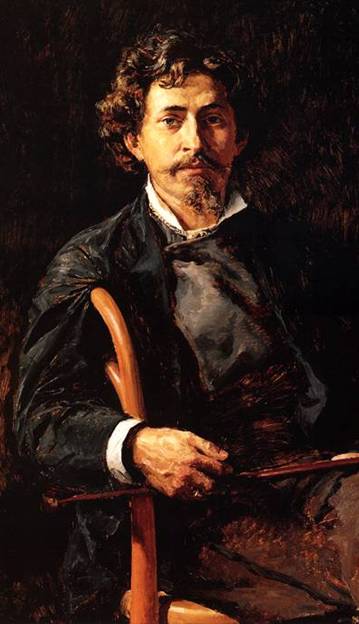 Светлый весь, глаза сияют,
Голубую седину 
Ветер утренний ласкает, 
Будто легкую волну.
Сергей  Митрофанович Городецкий
ПУШКИН НА ЛИЦЕЙСКОМ ЭКЗАМЕНЕ
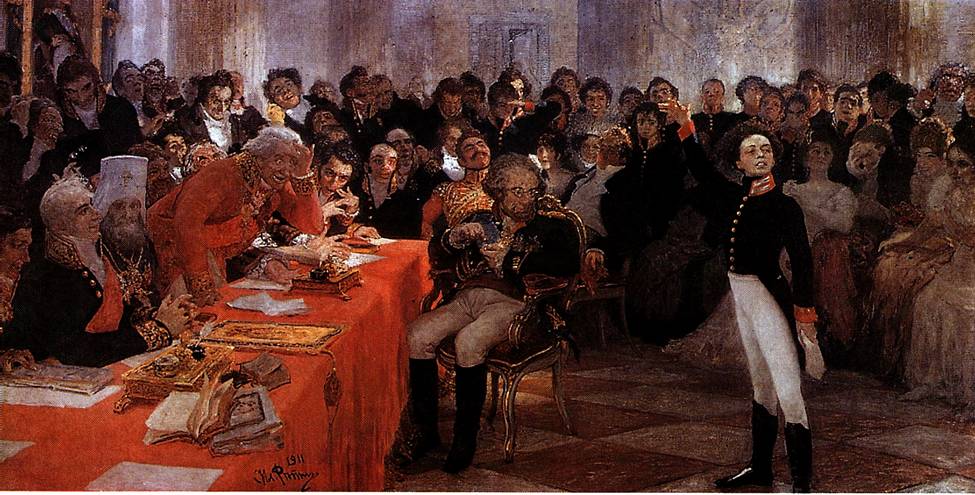 ЗАПОРОЖЦЫ ПИШУТ ПИСЬМО ТУРЕЦКОМУ СУЛТАНУ
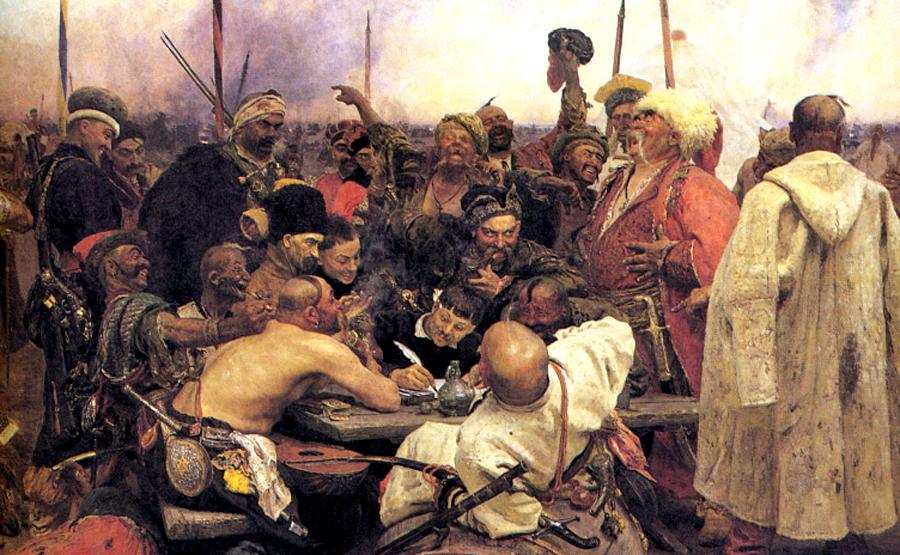 МИХАИЛ ИВАНОВИЧ ГЛИНКА
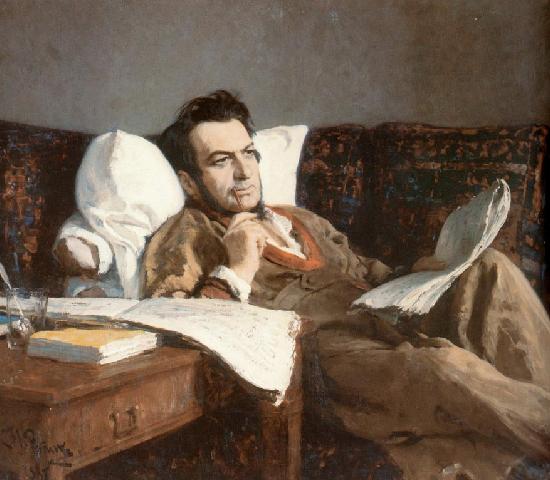 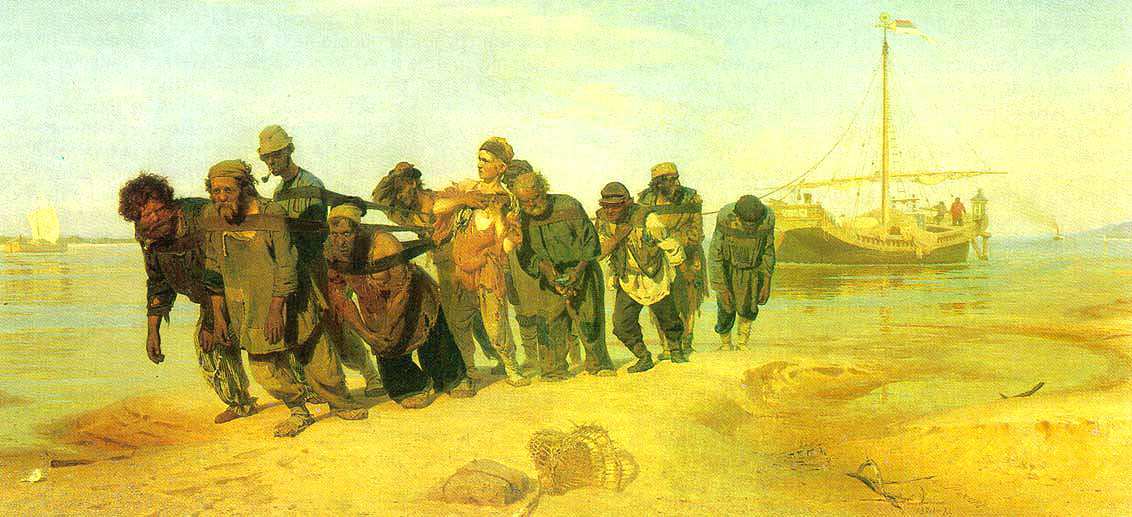 БУРЛАКИ НА ВОЛГЕ
ЛЕВ НИКОЛАЕВИЧ ТОЛСТОЙ В ЛЕСУ
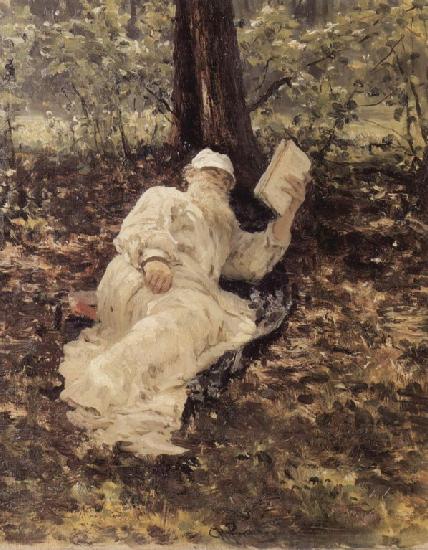 НА СОЛНЦЕ. НАДЕЖДА РЕПИНА
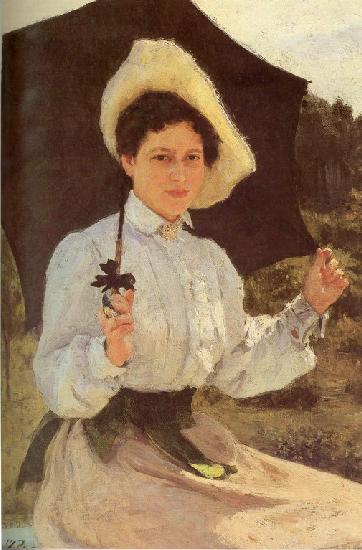 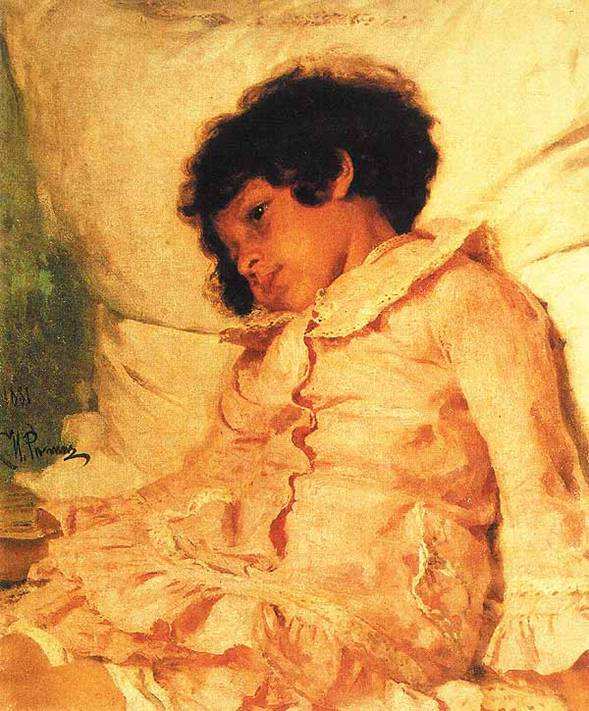 НАДЯ РЕПИНА
ПОДГОТОВКА К ЭКЗАМЕНУ
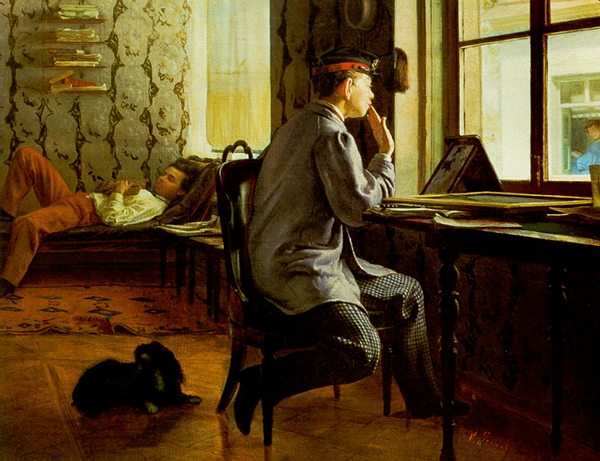 ЧИАТЮЩАЯ ДЕВОЧКА
НИЩАЯ 
(ДЕВОЧКА -РЫБАЧКА)
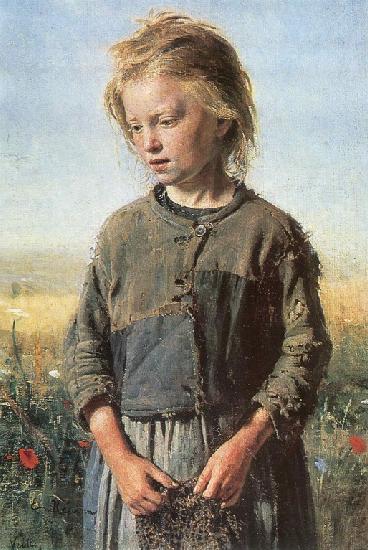 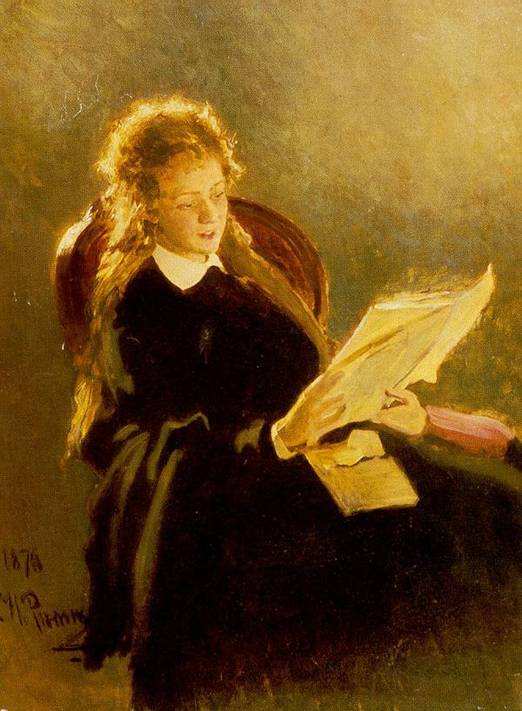